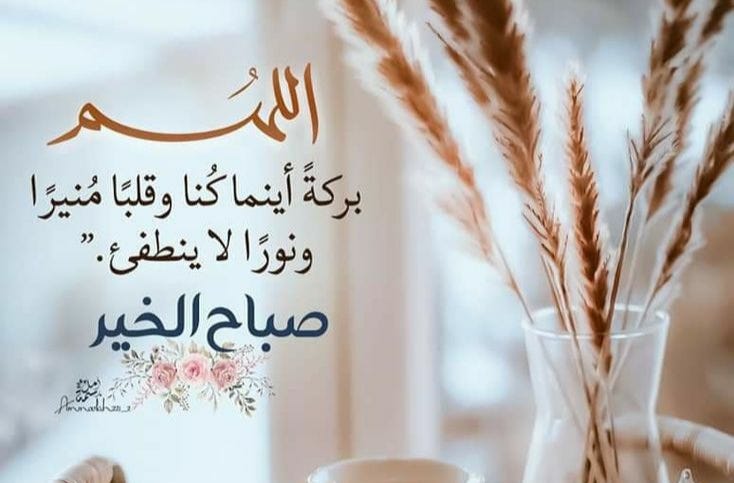 مراجعة لما تم دراسته في الحصة السابقة
الخطوات الإجرائية لتصميم الهوية المرئية

برامج التصميم
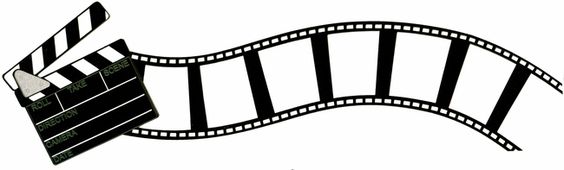 الفصل الثانيالدرس الخامس : المطبوعات، والملحقات الرقمية للهوية المرئية.
اعداد: سارة العنزي
أهدافنا
توضيح أهم المطبوعات والملحقات الرقمية لهوية المؤسسات المرئية.


استنتاج أهميتها في تمثيل العلامة التجارية والترويج لها.
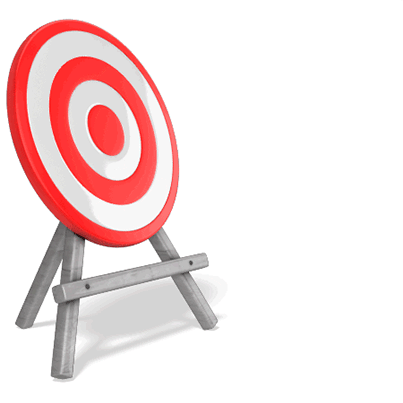 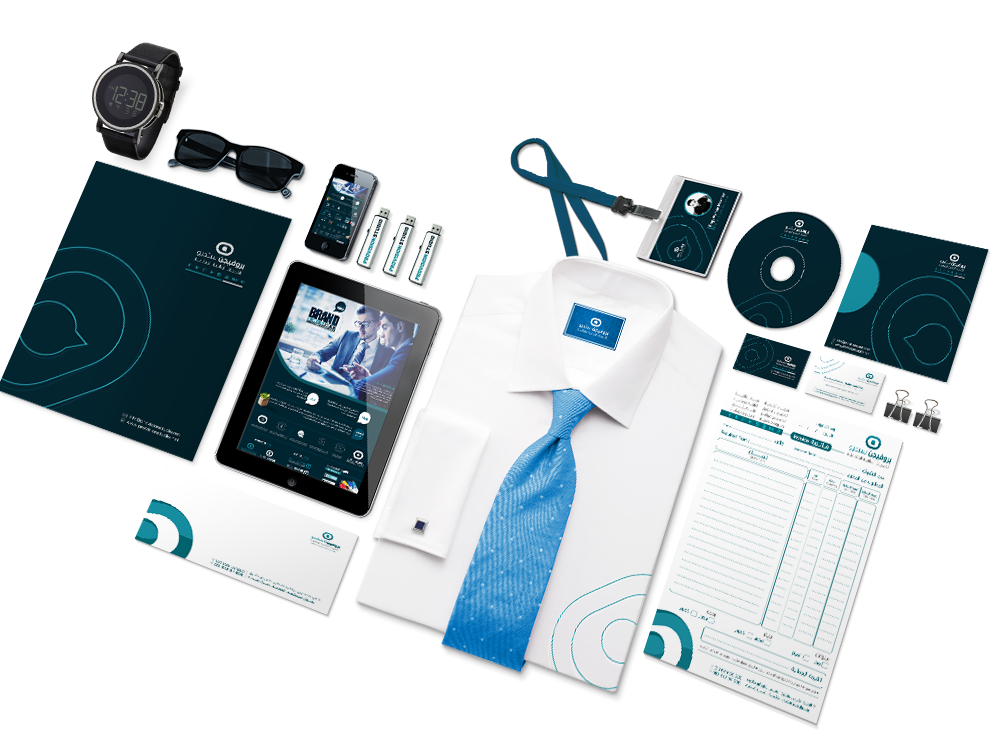 أولا: أهم المطبوعات والملحقات الرقمية لهوية المؤسسات المرئية.
أهم المطبوعات والملحقات الرقمية لهوية المؤسسات المرئية.
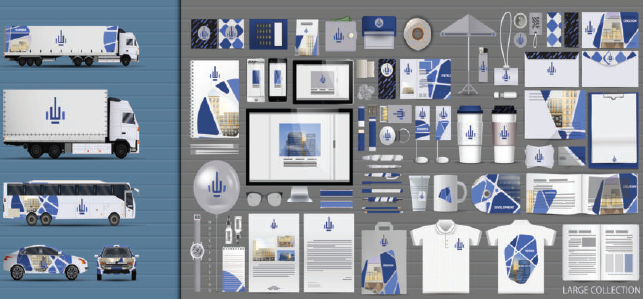 ثانيا: المطبوعات والملحقات الرقمية للهوية البصرية في تمثيل العلامة التجارية والترويج لها.
اهم المطبوعات والملحقات الرقمية للهوية البصرية
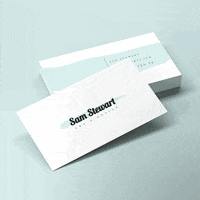 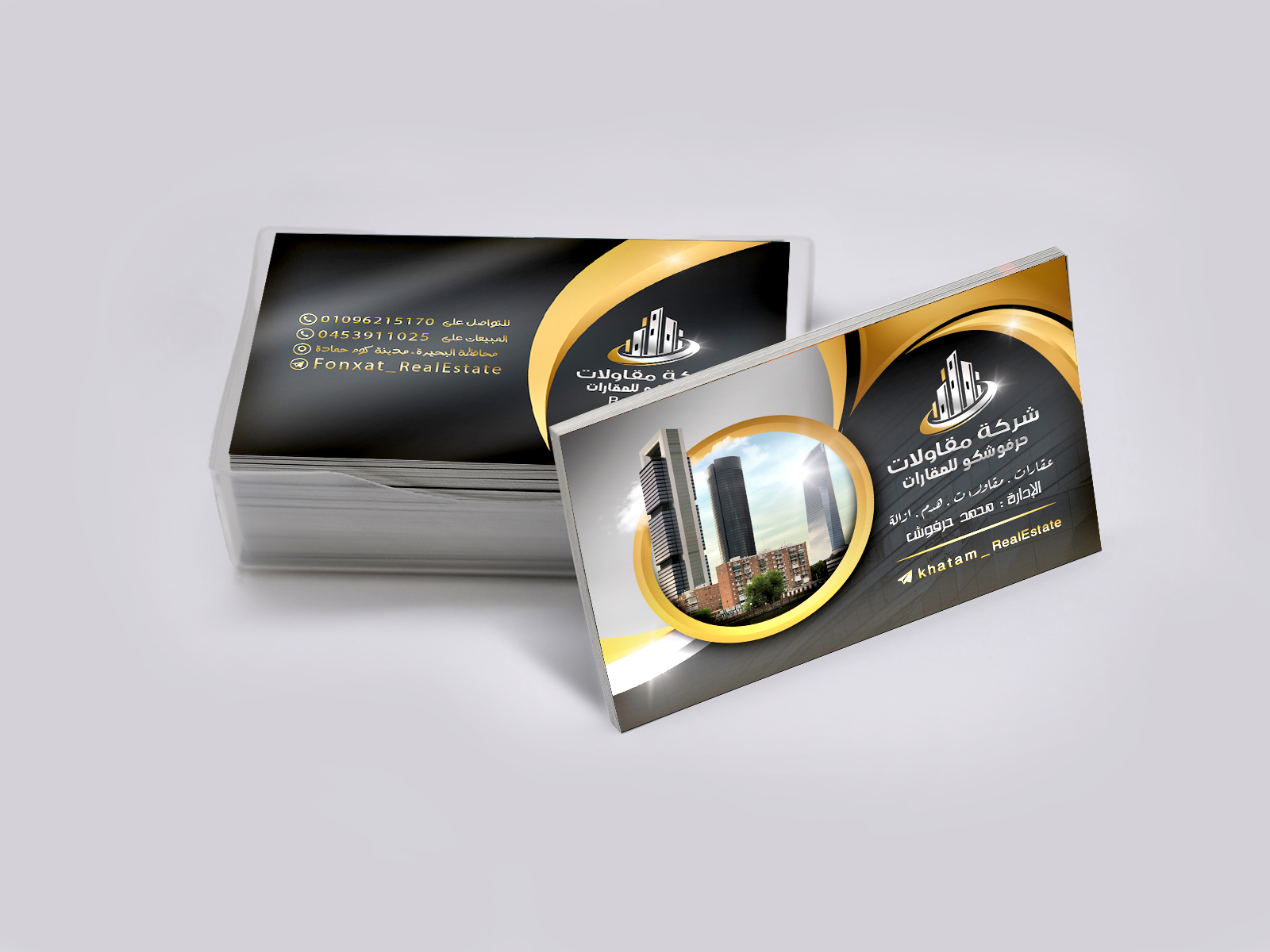 Business card بطاقة العمل

تعرف بالشركة وفي نفس الوقت بأصحاب العمل والموظفين.
وتحتوي على جميع المعلومات الأساسية للتواصل مع صاحب البطاقة وبالشركة )اسم صاحب البطاقة، عنوان المؤسسة، أرقام الهاتف الأرضية والشخصية، البريد والموقع الإلكتروني، الخ
 ممكن أن تكون رأسية الوضع في تصميمها أو عرضية.
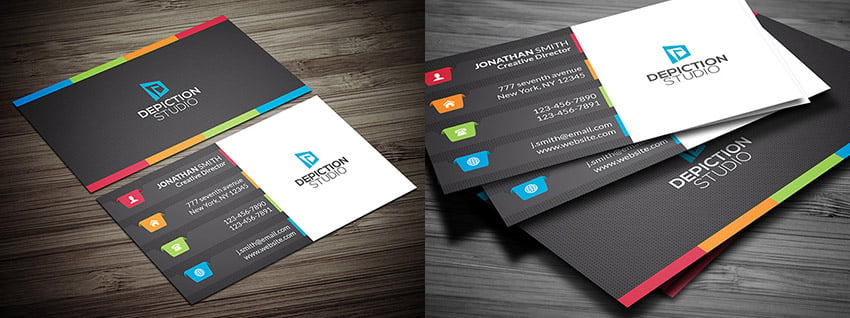 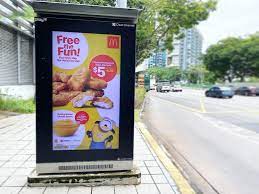 اهم المطبوعات والملحقات الرقمية للهوية البصرية
Poster   الملصق

وسيط إعلاني بامتياز يساعد على الترويج لحدث أو منتج أو خدمة، ويتميز بأحجامه الكبيرة والمختلفة على ورق مطبوع 
مصمم ليعلّق على الجدران و في الأماكن العامة.
هدفه التعريف والترويج بالمؤسسة ومنتجاتها أو خدماتها.
يوضع في أماكن استراتيجية تكون قريبة من الفئة المستهدفة.
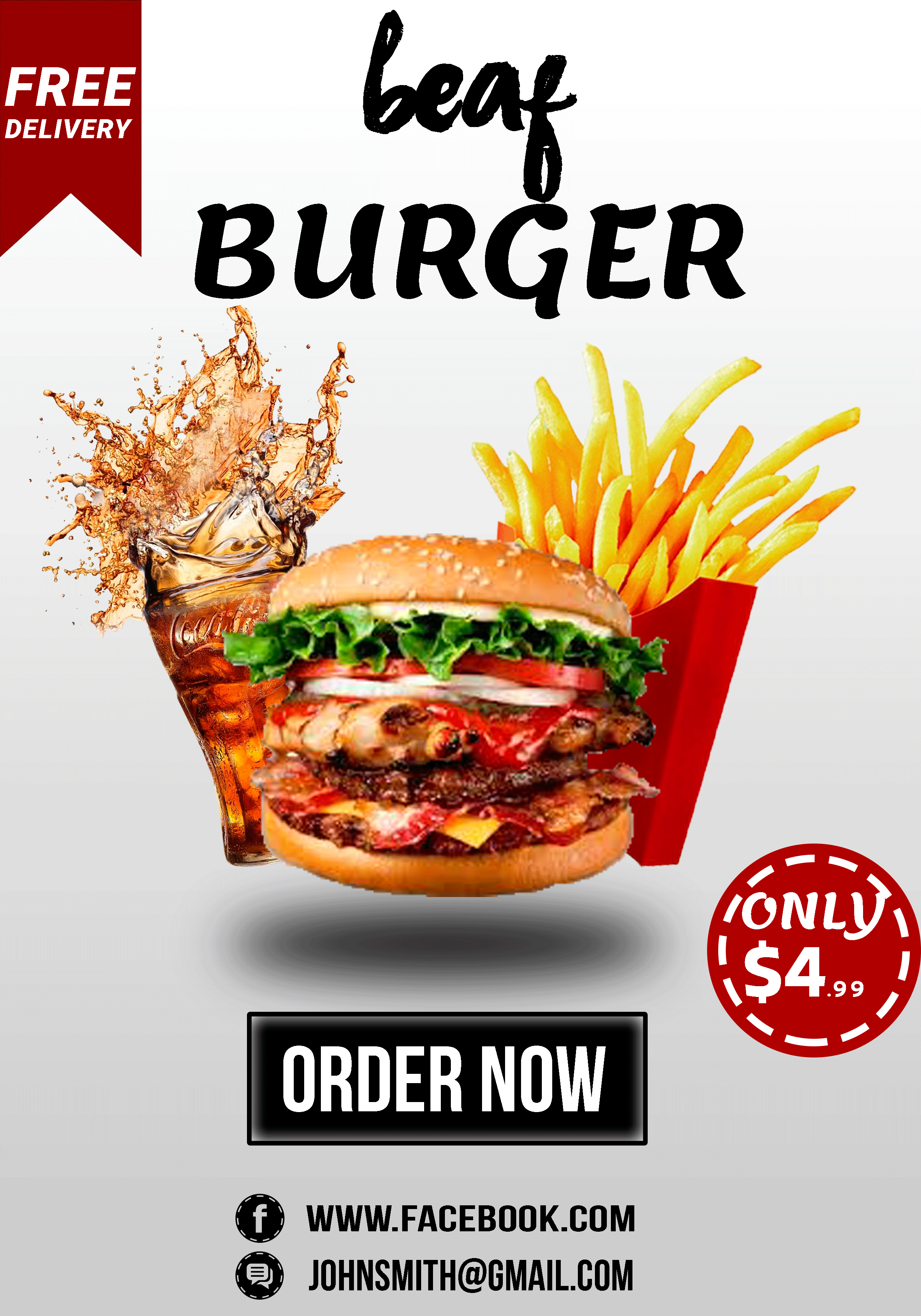 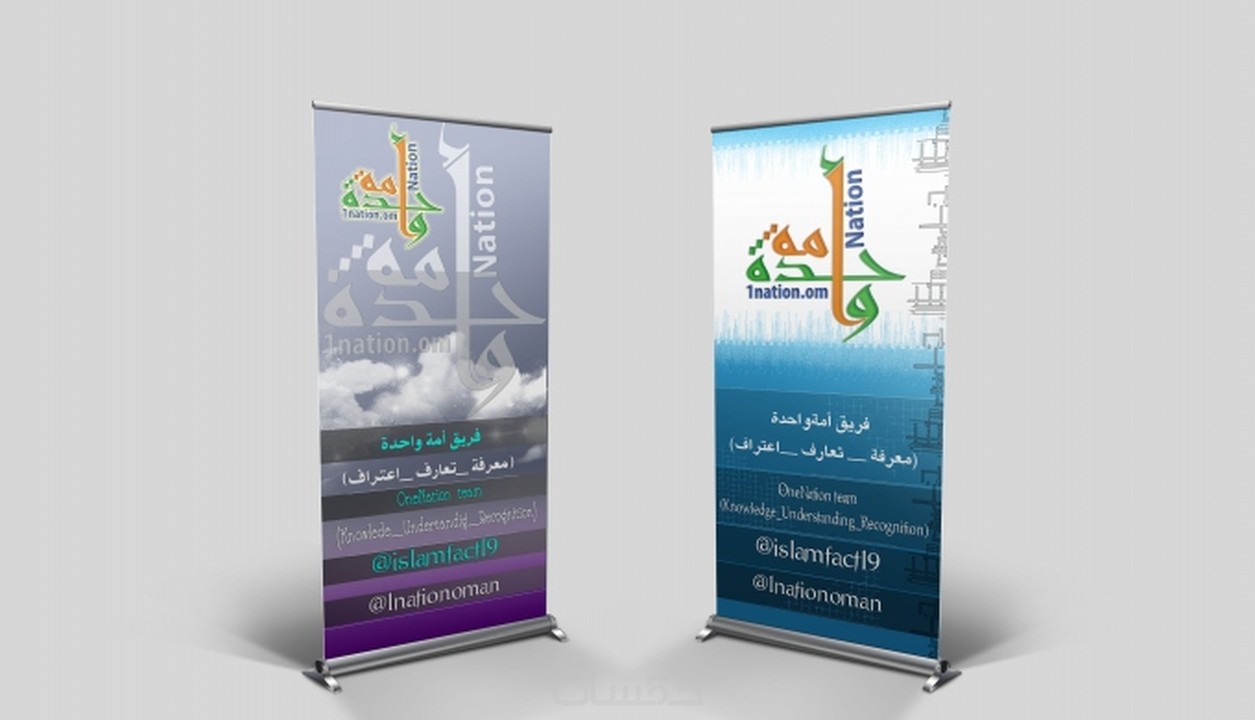 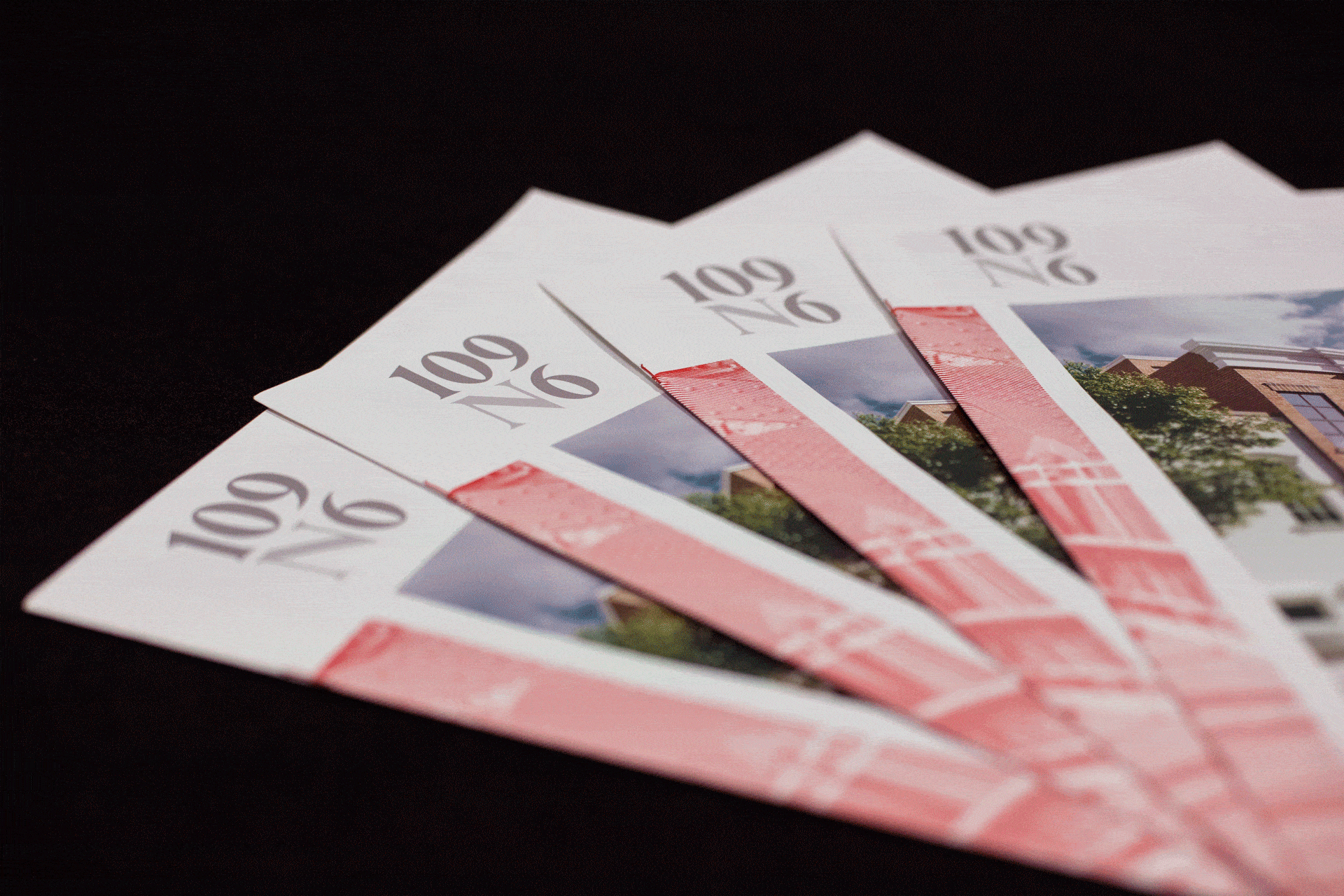 اهم المطبوعات والملحقات الرقمية للهوية البصرية
Brochure  البروشور

ومهمته في الأساس إعلانية، وهي المطويات التي تروج في نفس الوقت للمؤسسات وعلاماتها التجارية
تحتوي أيضا على نصوص توضيحية لنوعية وخصوصية المنتجات أو الخدمات التي تقدمها. 
عبارة عن نشرة إعلانية مكتوبة.
سريعة الانتقال بين الناس مما يساهم بالتعريف أكثر بالمؤسسة ودعم الثقة بينها وبين الفئة المستهدفة.
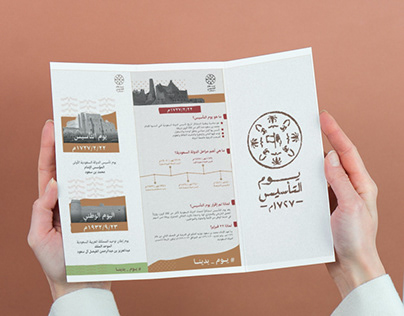 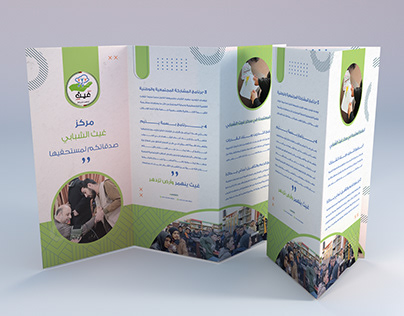 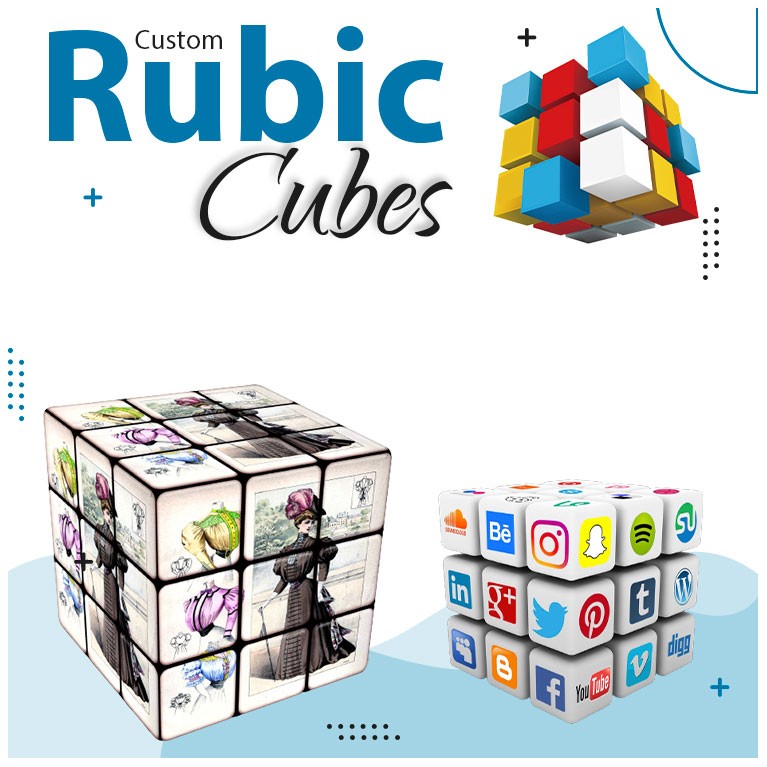 اهم المطبوعات والملحقات الرقمية للهوية البصرية
الهدايا الترويجية

وهي هدايا تقدمها المؤسسة لمجموعتها المستهدفة لدعم علاقة الثقة والولاء بينهم. 
تحتوي غالبا على الشعار ومعلومات التواصل مع المؤسسة ويتم تصميمها بالاعتماد على هويتها البصرية
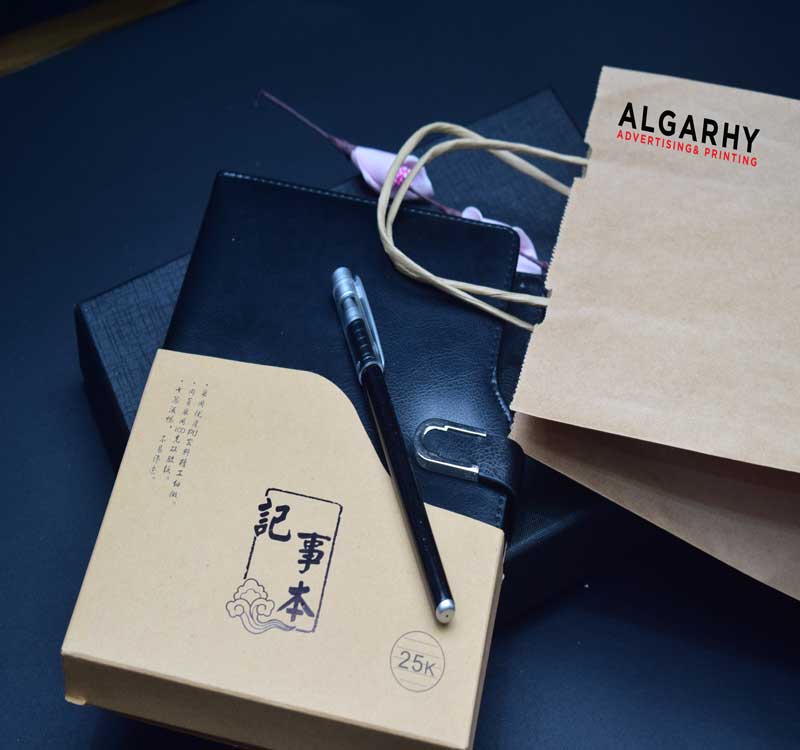 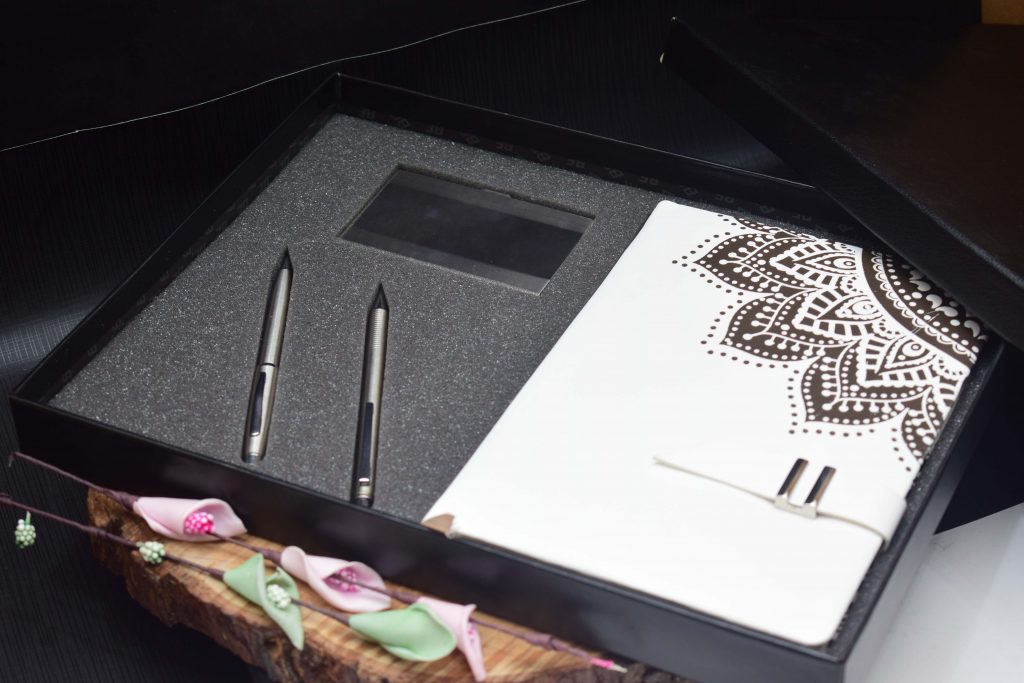 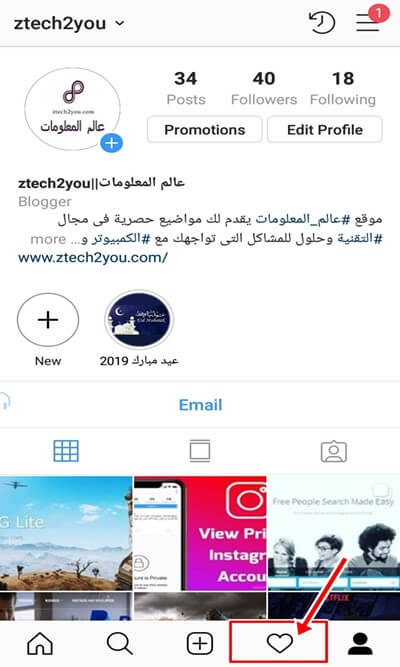 اهم المطبوعات والملحقات الرقمية للهوية البصرية
صفحات التواصل الاجتماعي
 تعد من أهم الوسائل الرقمية للتعريف والترويج بالمؤسسات في عصرنا الحالي ويتم تصميم صفحاتها بالاعتماد على الهوية البصرية للمؤسسة 
تضم جميع المعلومات الخاصة بها وبالمنتجات أو الخدمات التي تقدمها.
ومن مميزات هذه الصفحات أنها تدعم التواصل السريع بينها وبين العملاء عن طريق تبادل الرسائل، مثل: الانستجرام والتويتر وغيرها.
اهم المطبوعات والملحقات الرقمية للهوية البصرية
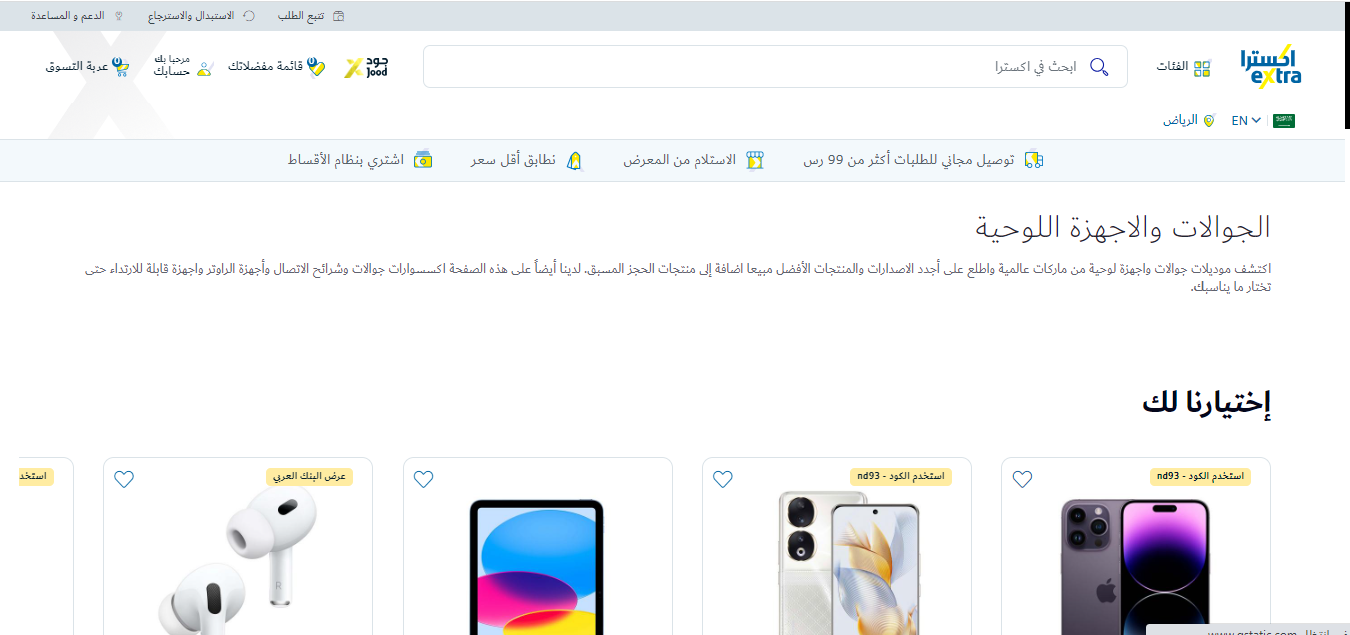 الموقع الإلكتروني

يتم تصميمه بالاعتماد على الهوية البصرية للشركة وهو الموقع الرسمي لها 
يعمل على التعريف والترويج لجميع المنتجات والخدمات التي تقدمها، كما يحتوي على جميع معلومات التواصل مع المؤسسة.
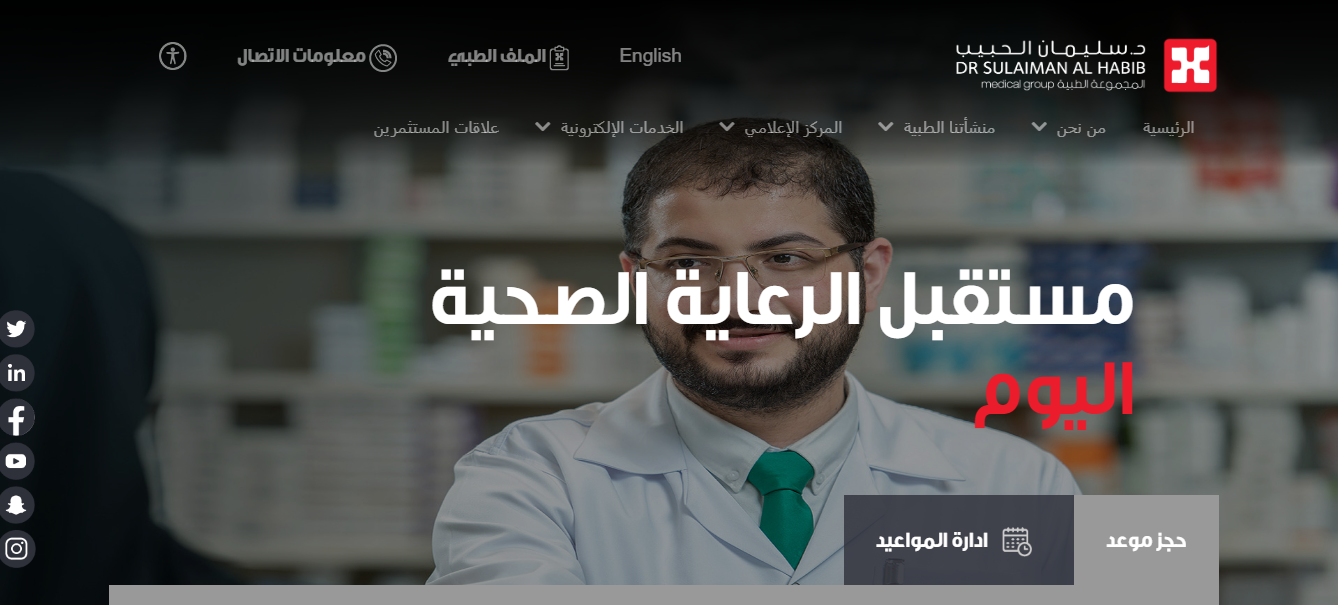 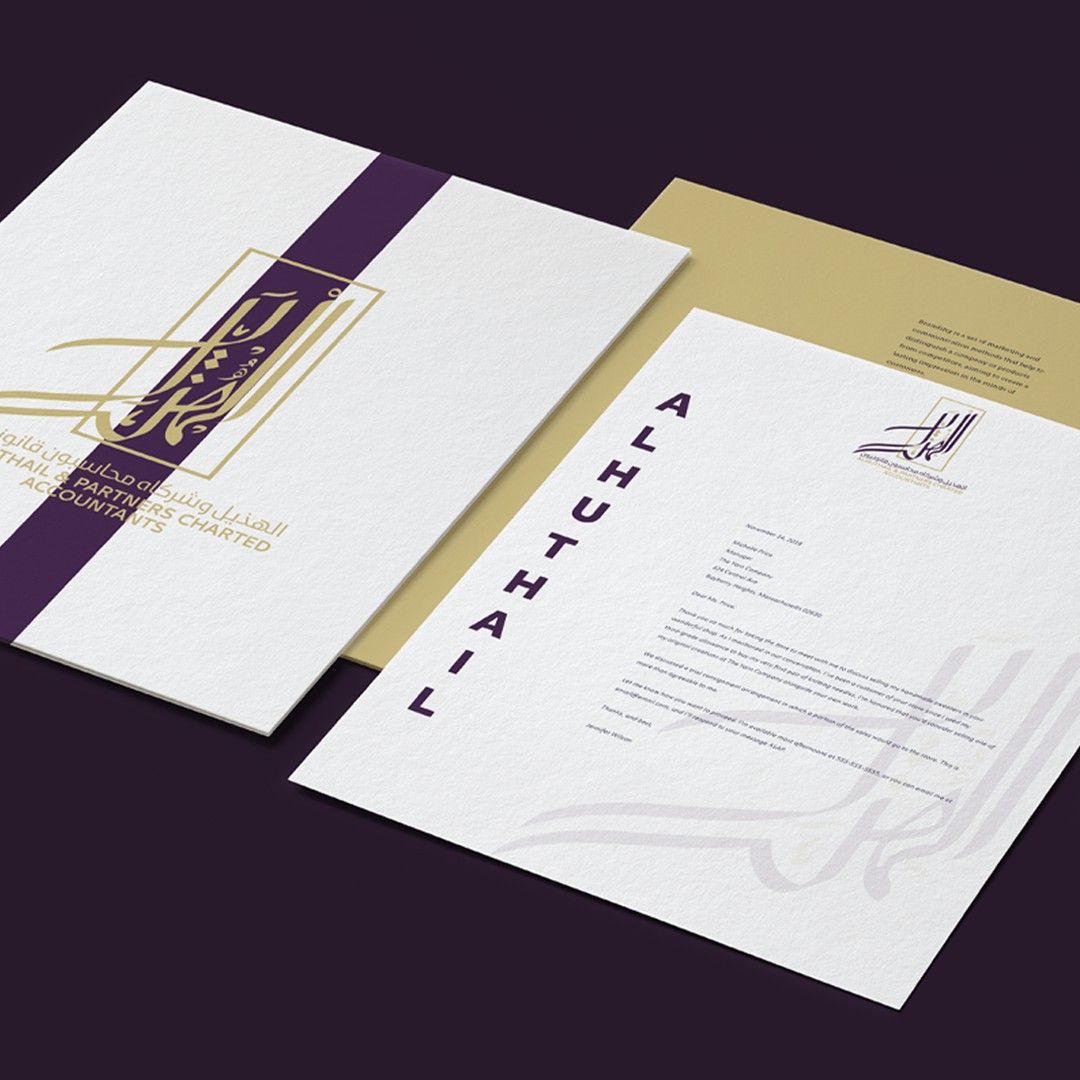 اهم المطبوعات والملحقات الرقمية للهوية البصرية
Office Papers الأوراق المكتبية 

ومنها أوراق وأظرف المراسلات والملفات 
هي أوراق رسمية خاصة بالمؤسسة ومعاملاتها مع العملاء.
يترأس صفحاتها شعار المؤسسة وتحتوي على عنوان ومعلومات التواصل بها.
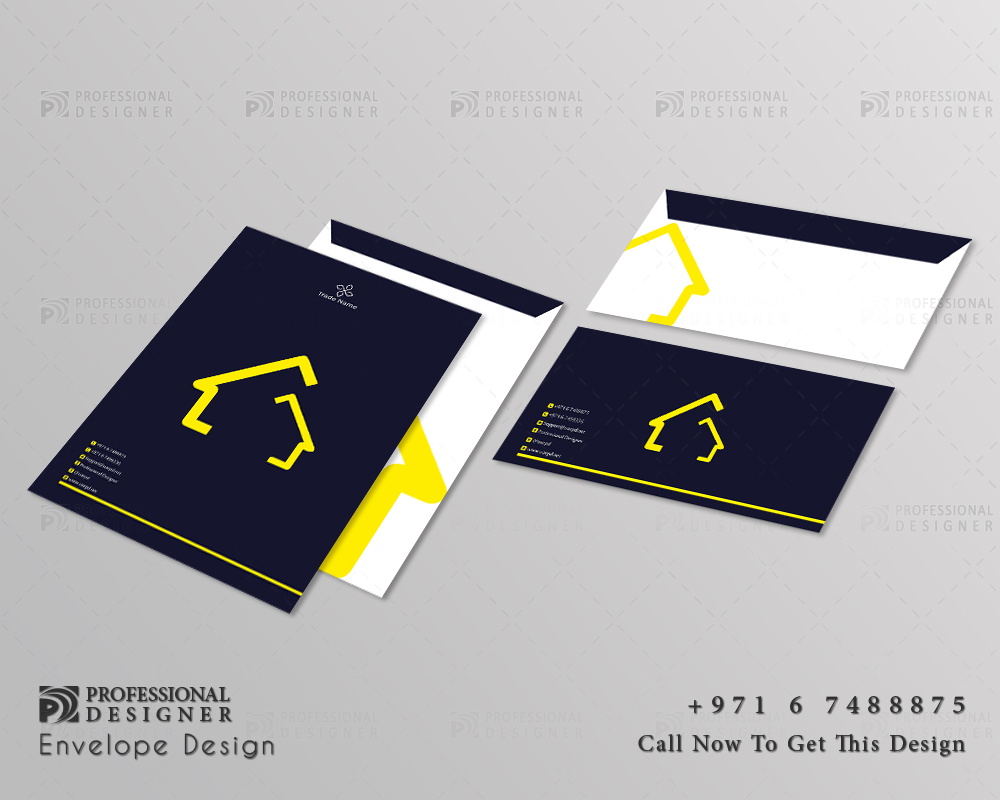 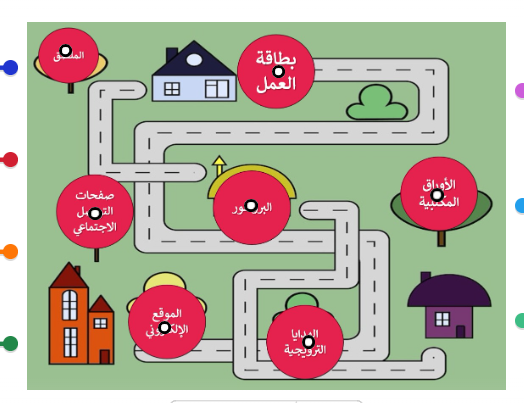 النشاط الختامي
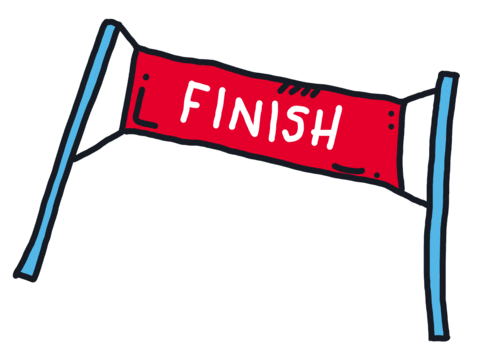